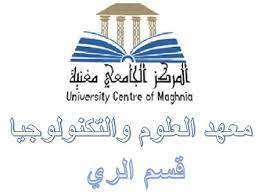 Techniques d'expression, d’information et de communication
2 ème année licence ST
Chapitre IIIDévelopper l'autonomie, la capacité d'organisation et  de communication dans le cadre d'une démarche de projet
Dr. Hanane MAHROUG 
A.U 2023/2024
1
Sommaire
Partie 1:  rédaction d’un rapport du stage 
Partie 2: rédaction du mémoire
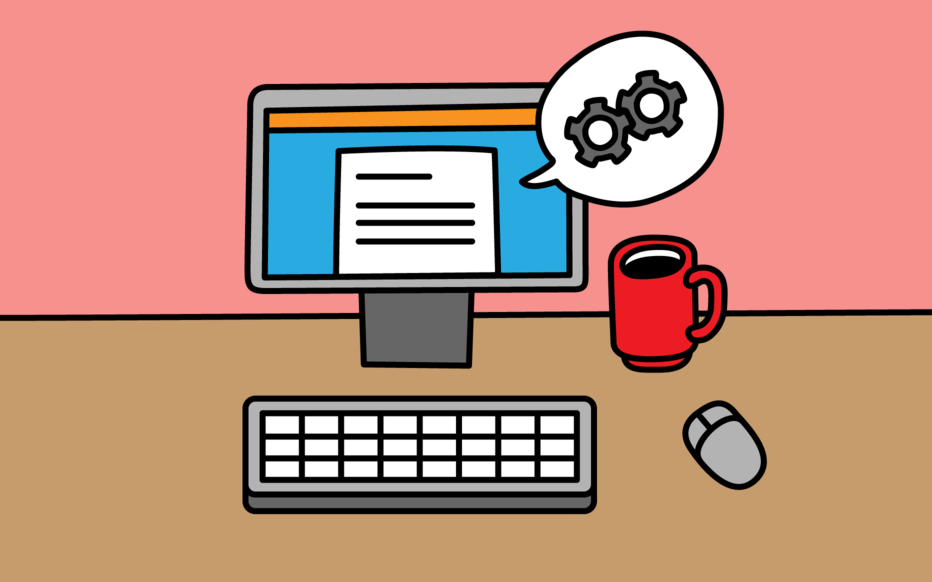 2
Partie 1: la rédaction d’un rapport du stage
Le stage est un moment clé de la formation du Master indifférencié. Son intérêt est le suivant:
 
Il concrétise une phase d’apprentissage pratique de savoirs, de savoir-faire et savoir-être dans le domaine du développement. 

Il permet aussi un point d’ancrage pour développer un réseau personnel de connaissances qui sera essentiel dans la recherche d’un emploi par la suite.
3
Il y a deux types de stage:
Les étudiantss
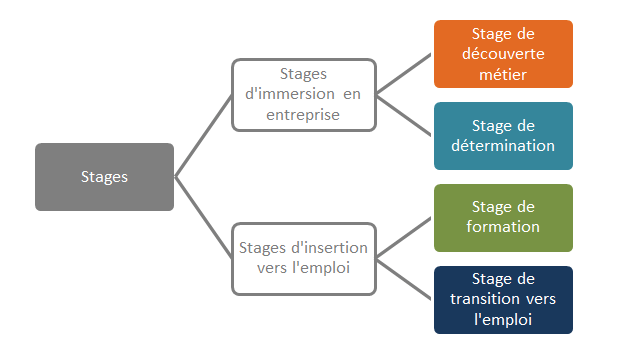 Les demandeurs d’emplois s
4
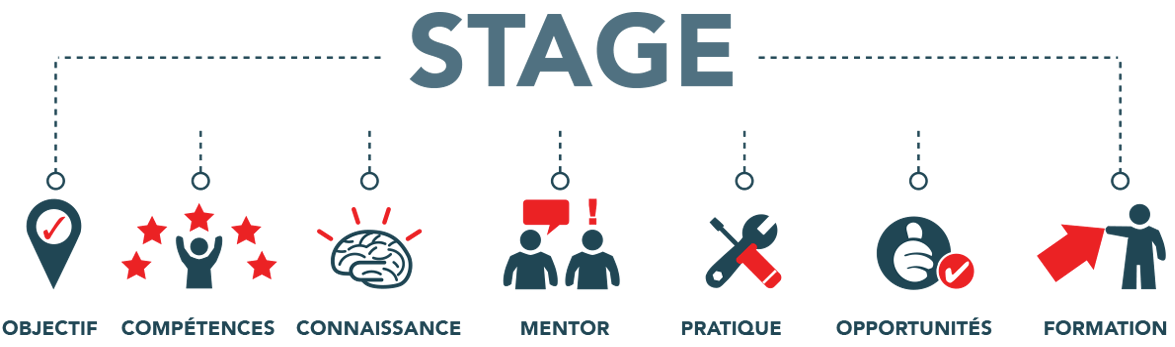 L’essor des stages tient à un consensus implicite entre les acteurs du triangle des stages suivant
5
Quels effets de l’inflation des stages dans l’enseignement supérieur ? (openedition.org)
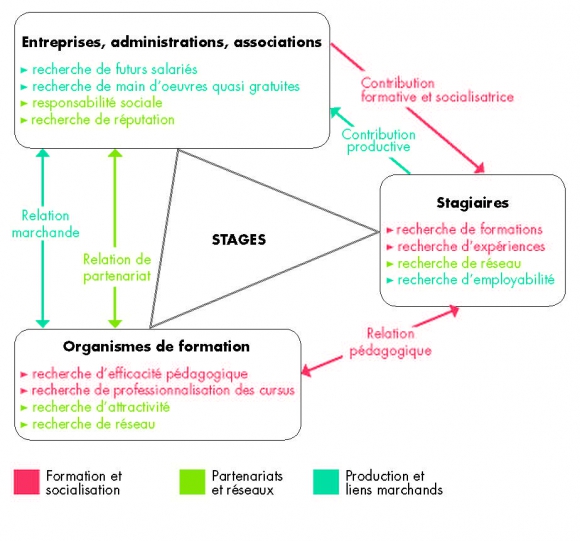 6
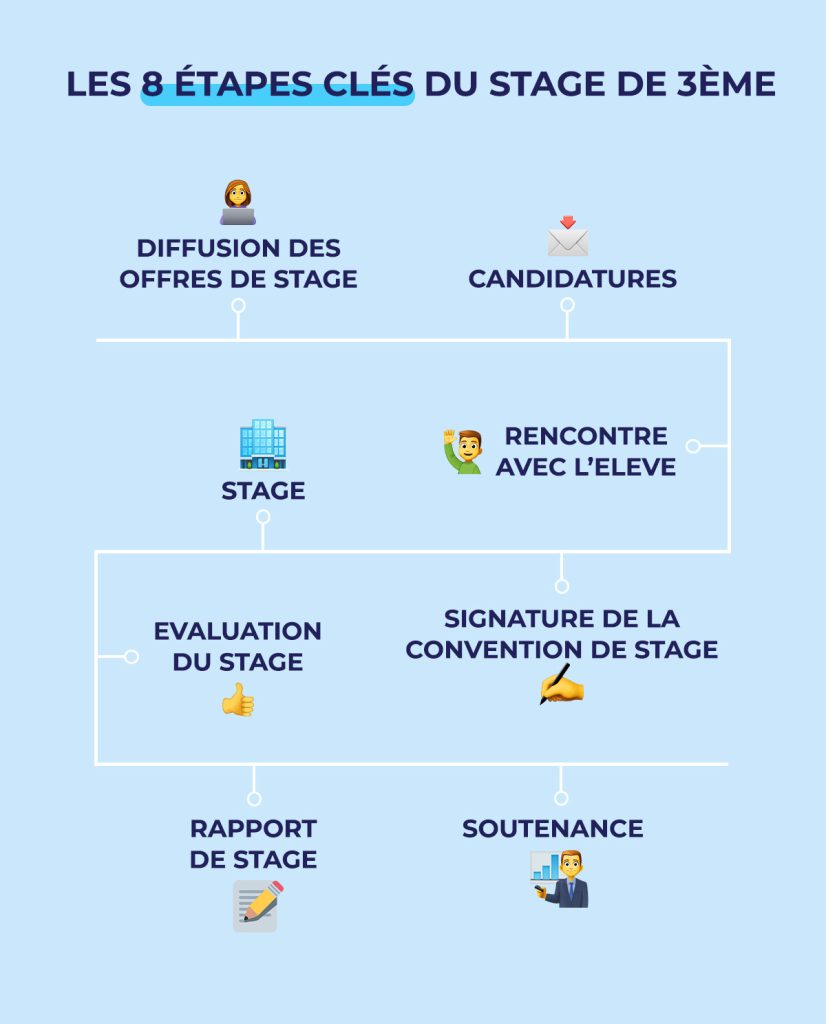 7
Définition du rapport du stage 

C’est un document qui permet de juger le niveau de rigueur et de professionnalisme du candidat. Il montre sa capacité à analyser, à synthétiser et à présenter un projet. 

Il contient des trentaines de pages. 

Il reflète la capacité de l’étudiant à exploiter les connaissances acquises lors de son cursus universitaire afin de les lier aux questions pratiques observées lors de son stage.
8
CONSEILS POUR L'ELABORATION DE VOTRE RAPPORT DE STAGE
9
Avant le stage 

S'organiser à l'avance. Pour que la rédaction votre rapport de stage soit facilitée, il convient d'y penser avant la fin du stage.

Pendant le stage

Constituer une sorte de " journal de bord " pour noter vos impressions, réussites, échecs, objectifs, contraintes. 
Etudier l'organigramme de la collectivité, il vous sera ainsi plus facile d'éclaircir certains points incompris, d'avoir des précisions.
10
A la fin du stage

Effectuer un bilan dans le quel vous repondez a plusieurs questions.  Exp.

Qu'avez vous retire et  acquis ? (méthodes de travail, rigueur, organisation, précisez-les !)de votre stage ?
Qu'avez-vous apporté à la collectivité ?
Avez-vous atteints les objectifs que vous vous étiez fixés ?
Comment avez-vous géré votre temps ? Estimez-vous avoir réussi ? 
Quels outils maîtrisez-vous plus qu'au début de votre stage ? Quels sont les outils dont vous avez appris à vous servir ?
Le contenu de votre formation était-il en adéquation avec le stage?
Dans l'absolu, souhaiteriez-vous travailler dans ce genre de collectivité ? Estimez-vous que ce de collectivité vous correspond ?
Ce stage vous a-t-il apporté une orientation professionnelle plus précise pour votre avenir ?
11
CONTENU DU RAPPORT (UNE TRENTAINE DE PAGES)
Page de garde  (couverture)
Le sommaire (ou table des matières) 
Les remerciements : (1 page)
L’introduction : (1 à 2 pages)
Le développement :(Plan type)
La conclusion  
Les annexes / Bibliographie
12
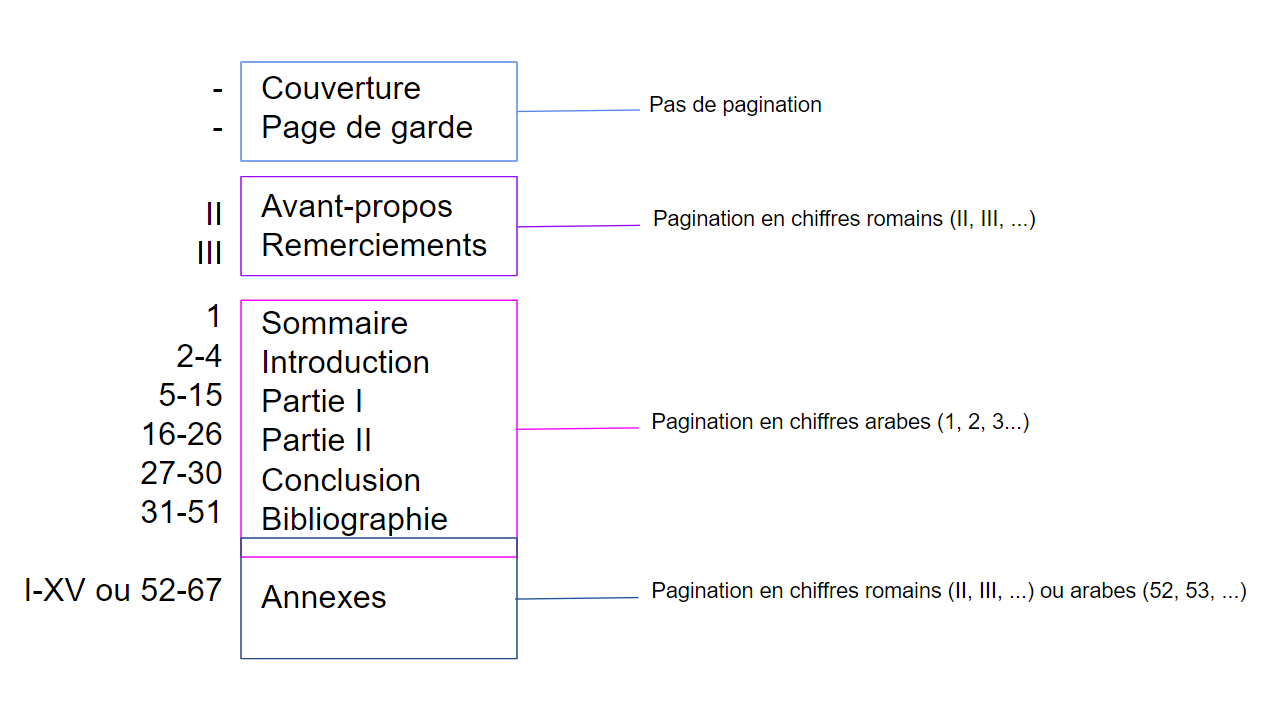 13
Couverture
La page de couverture doit comporter :

- NOM, Prénom, classe et établissement scolaire.
- Le sujet du dossier : STAGE D’OBSERVATION EN ENTREPRISE 
- Les dates de stage
- Le nom de l’entreprise et sa commune
- Le nom du maître du stage
- Une illustration (photographie et / ou logo)
Voici quelques conseils pour avoir un rapport clair et structuré : 

Faites des phrases courtes et compréhensibles 
Adoptez une police agréable et standard (Arial, Times) et taille (11,12) de police.
Justifiez vos paragraphes à droite
Ayez une numérotation de vos parties cohérente ! 
Vérifier votre orthographe, plutôt deux fois qu'une !
15
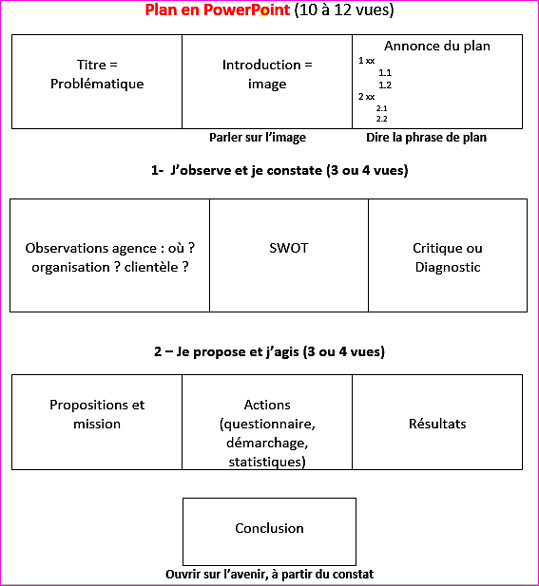 16
Partie 2: rédaction du memoire
La réforme des cursus universitaires, appelée réforme LMD (Licence, Master, Doctorat), donne une importance et une actualité particulière à ce travail de pilotage et de rédaction du mémoire.

Mémoire de licence 30 a 40 pages
Mémoire de master peut aller jusqu’à 120 pages
Thèse de doctorat
17
LES OBJECTIFS DU MEMOIRE DE MASTER
la maîtrise de certaines techniques et méthodes de recherche ou d’intervention en éducation;
la capacité de contribuer à l’évolution de votre champ d’étude spécifique;
la capacité de développer des outils d’analyse critique, de synthèse et d’interprétation de problématiques liées à votre domaine d’étude
18
Méthodologie de la recherche
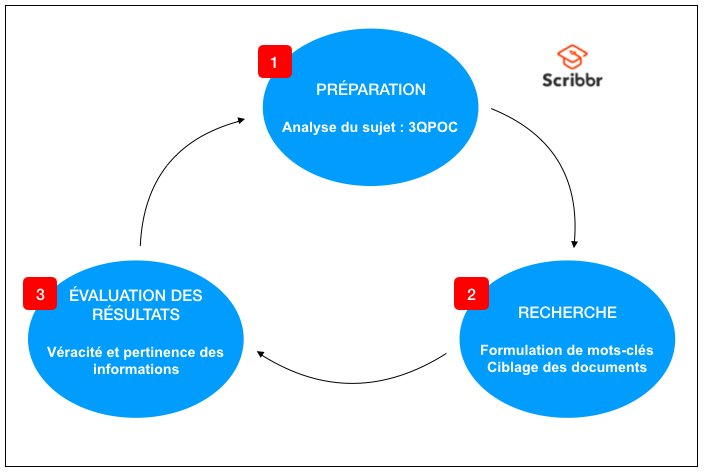 19
LES ETAPES DU MEMOIRE
1
2
4
3
20
L algorithme du memoire
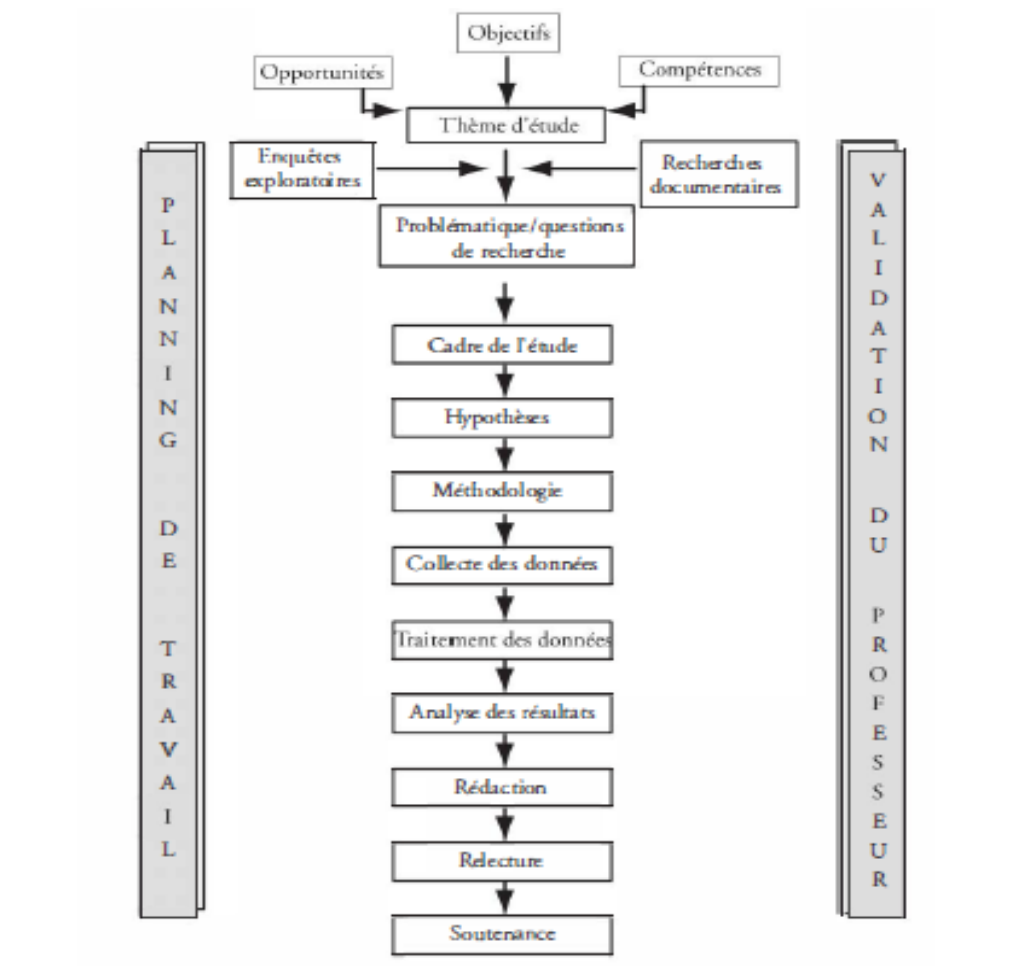 21
Le choix du sujet
Un sujet original 
Un sujet en relation avec vos études
Un sujet qui vous intéresse
Un sujet qui intéresse les professionnels
Un sujet qui intéresse vos enseignants
Un sujet utile pour vous
Un sujet de proximité
22
L'organisation du travail
L’organisation du travail est déterminante pour mener à bien le projet de mémoire.
23
La rédaction
Introduction générale
Le corps de mémoire (chapitres; partie; section ....)
Conclusion générale
Références
24
Tableau - planning de suivi d u mémoire
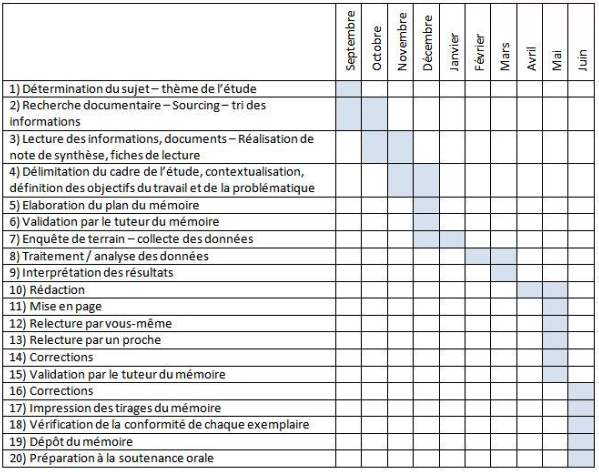 25
Tableau - planning de suivi d u mémoire
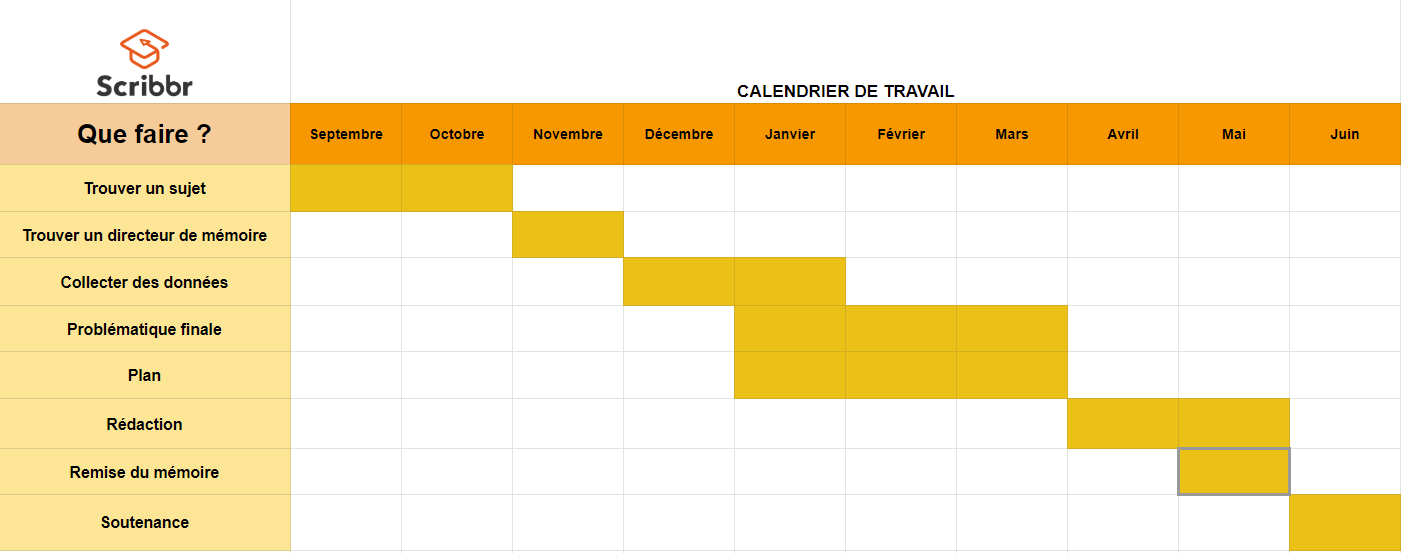 26
Tableau - planning de suivi d u mémoire
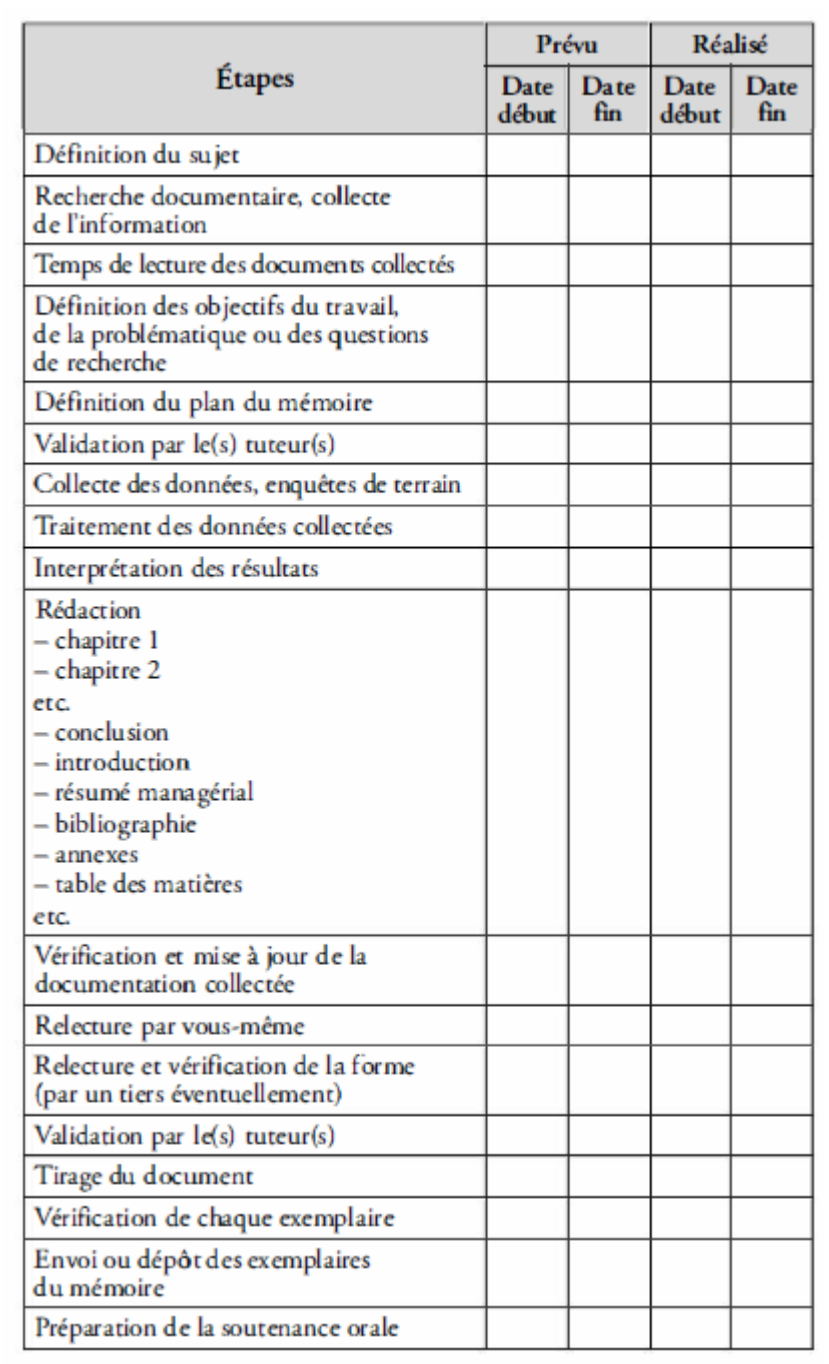 27
LA SOUTENANCE
L’objectif de la soutenance est de vérifier :


votre capacité à exposer oralement et clairement votre travail ;

votre capacité à répondre aux questions des membres du jury.
28
La préparation de la soutenance
Il y a trois phases:
la relecture du mémoire et la préparation d'un errata récapitulatif des coquilles orthographiques ayant échappé aux lectures précédentes et qui sera distribué aux membres du jury au début de la soutenance ;
la préparation du support de présentation orale ;
la préparation des réponses aux questions qui peuvent vous être posées.
29
Les supports visuels de présentation orale

	Il est désormais d'usage de préparer la présentation orale à l'aide de diapositives conçues avec le logiciel Powerpoint. Pour une durée d'une quinzaine de minutes, il faut compter une quinzaine de diapositives. Mais le plus simple et le plus efficace est de simuler la présentation orale pour en vérifier la durée.
30
La présentation orale comprend généralement :

le rappel de l'objectif du mémoire ;
la méthodologie ou le déroulement du travail ;
les principaux résultats ;
les limites du travail ;
ses prolongements possibles.
31
Les diapositives doivent être :

lisibles : utilisez de gros caractères et un modèle unique pour toute la présentation ;
faciles à comprendre : évitez les tableaux trop chargés et utilisez des phrases courtes que vous commenterez ;
sobres : évitez les animations sonores déplacées et l'excès d'effets spéciaux disponibles dans Powerpoint.
32
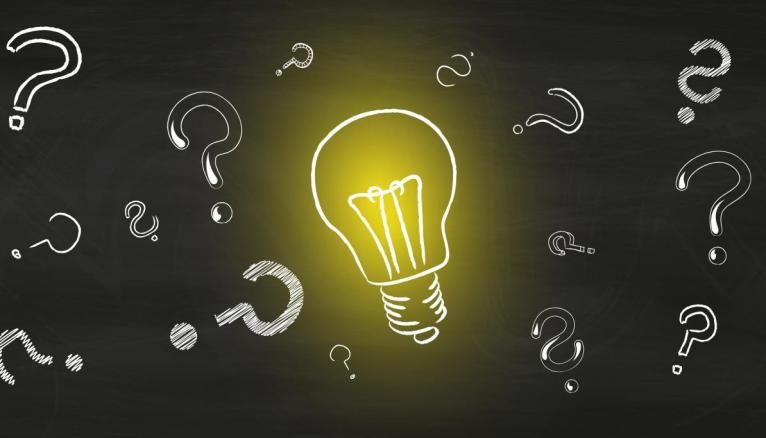 33